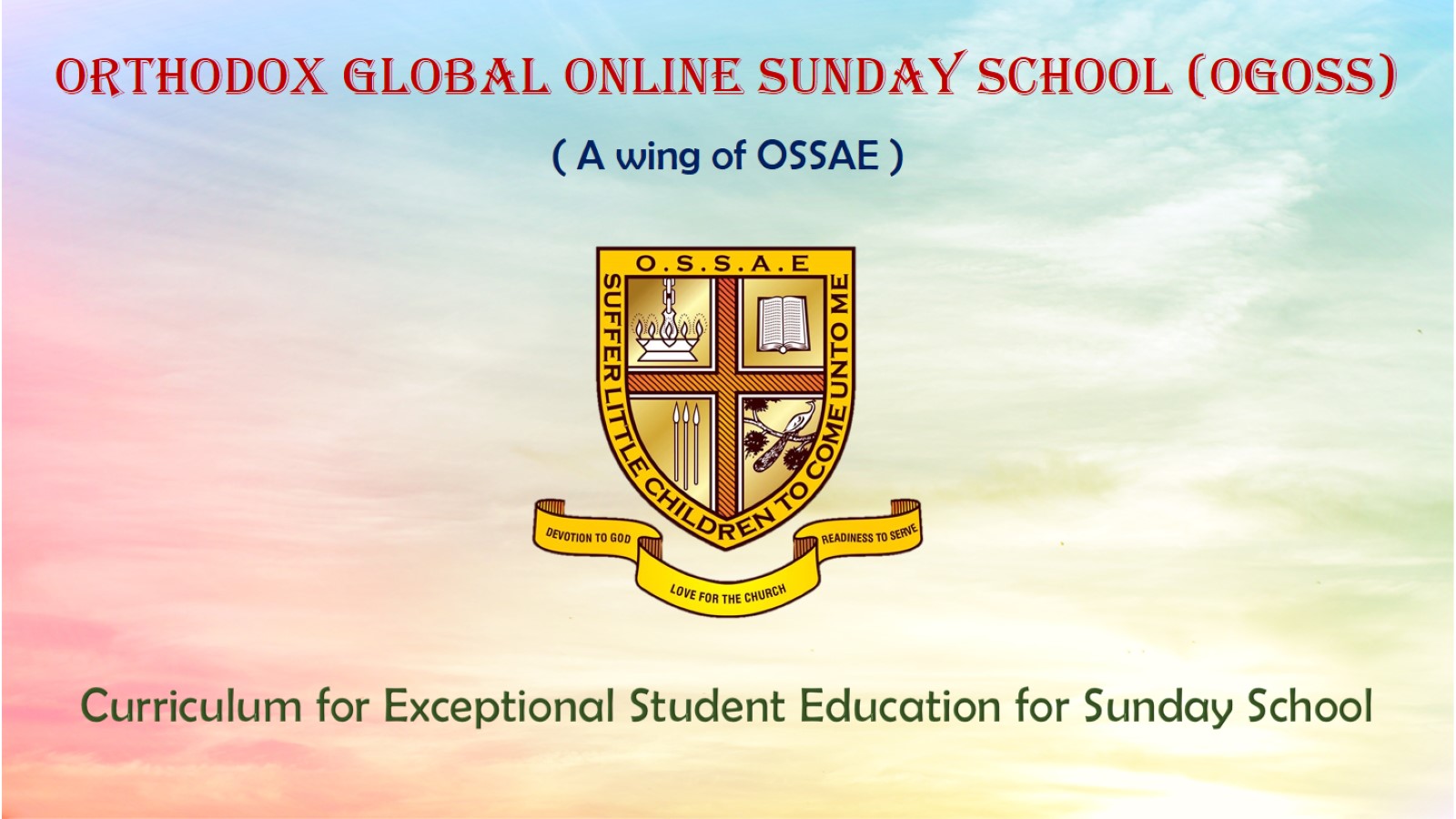 Orthodox Global Online Sunday School (OGOSS)
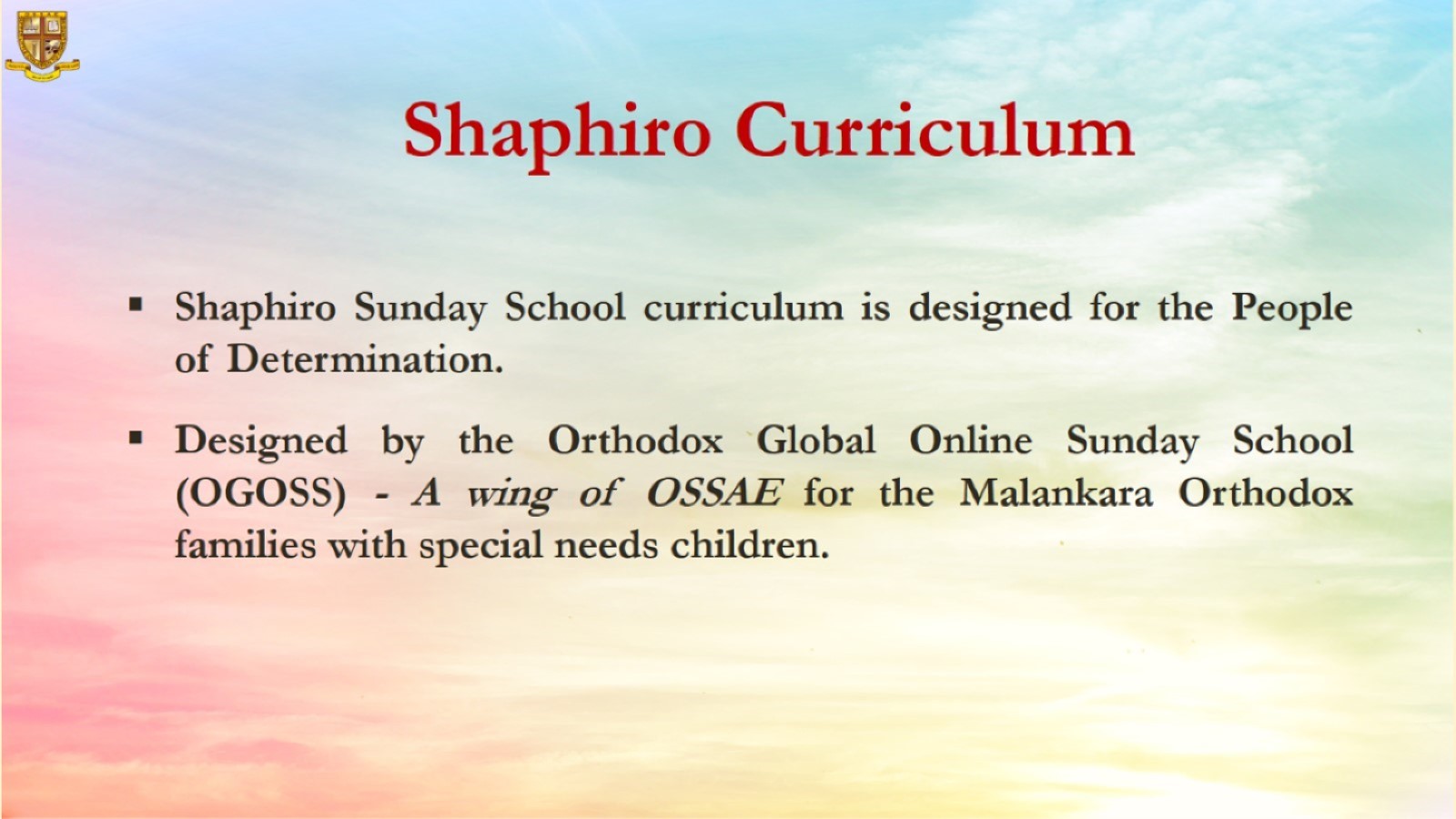 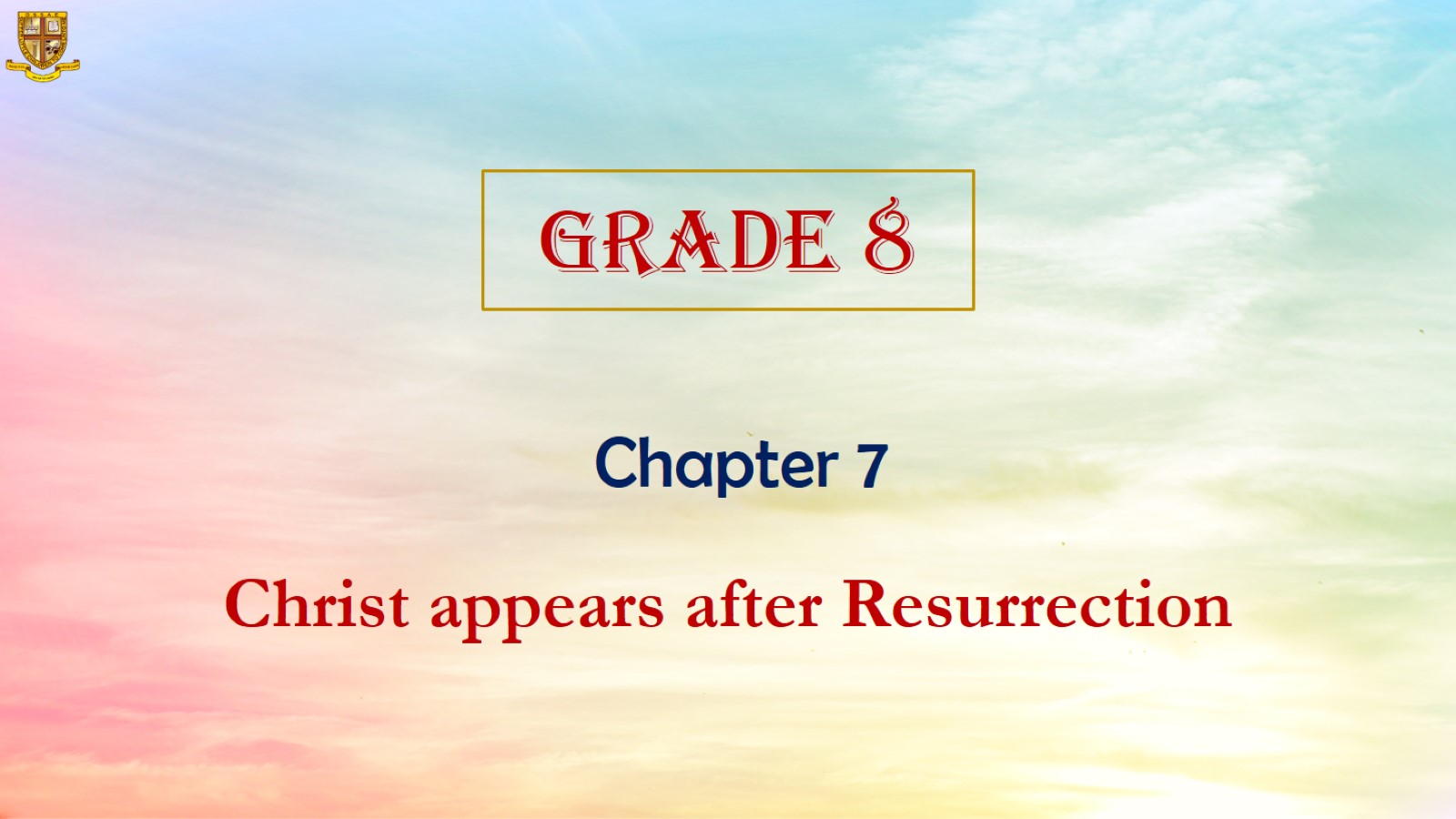 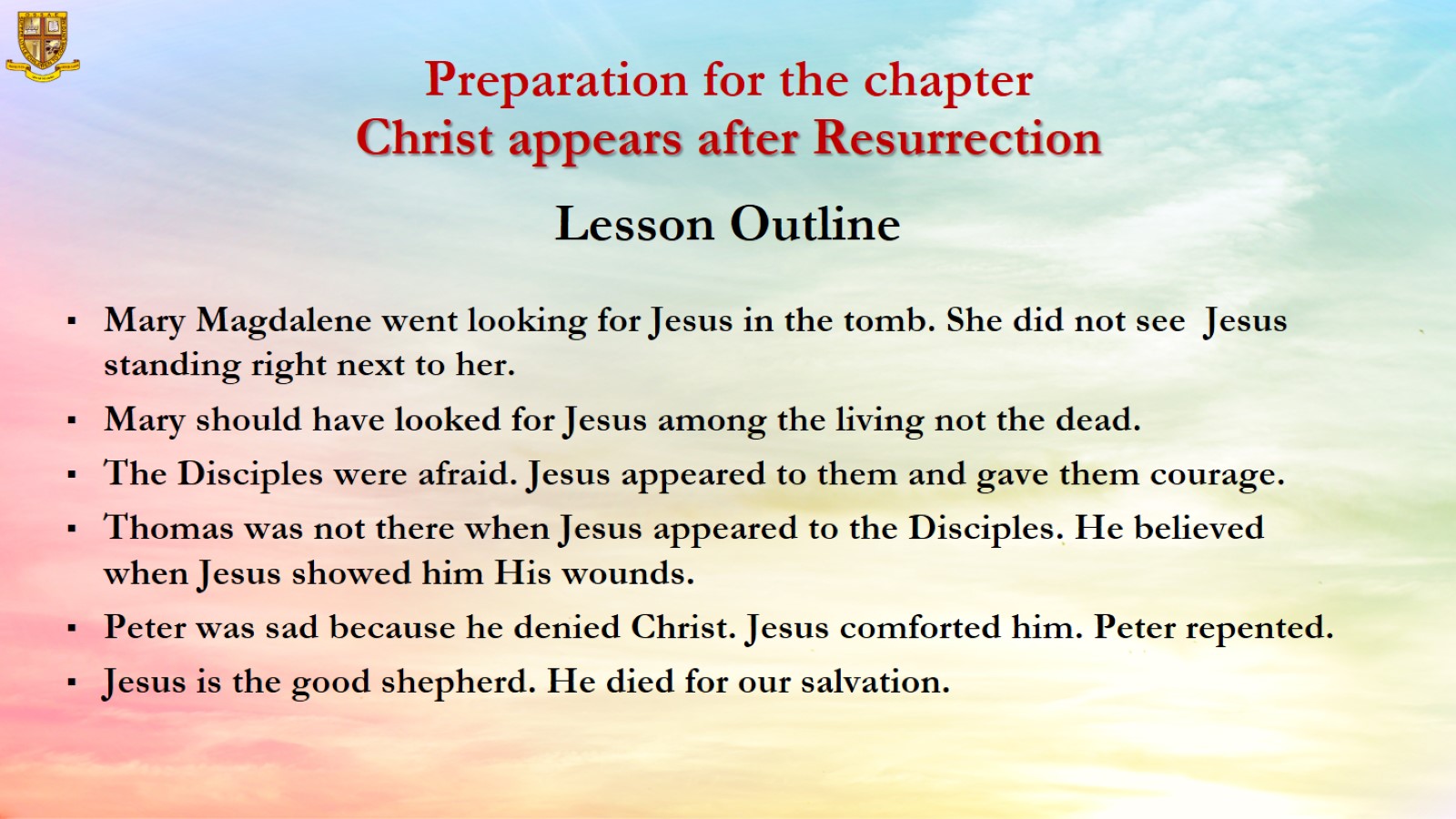 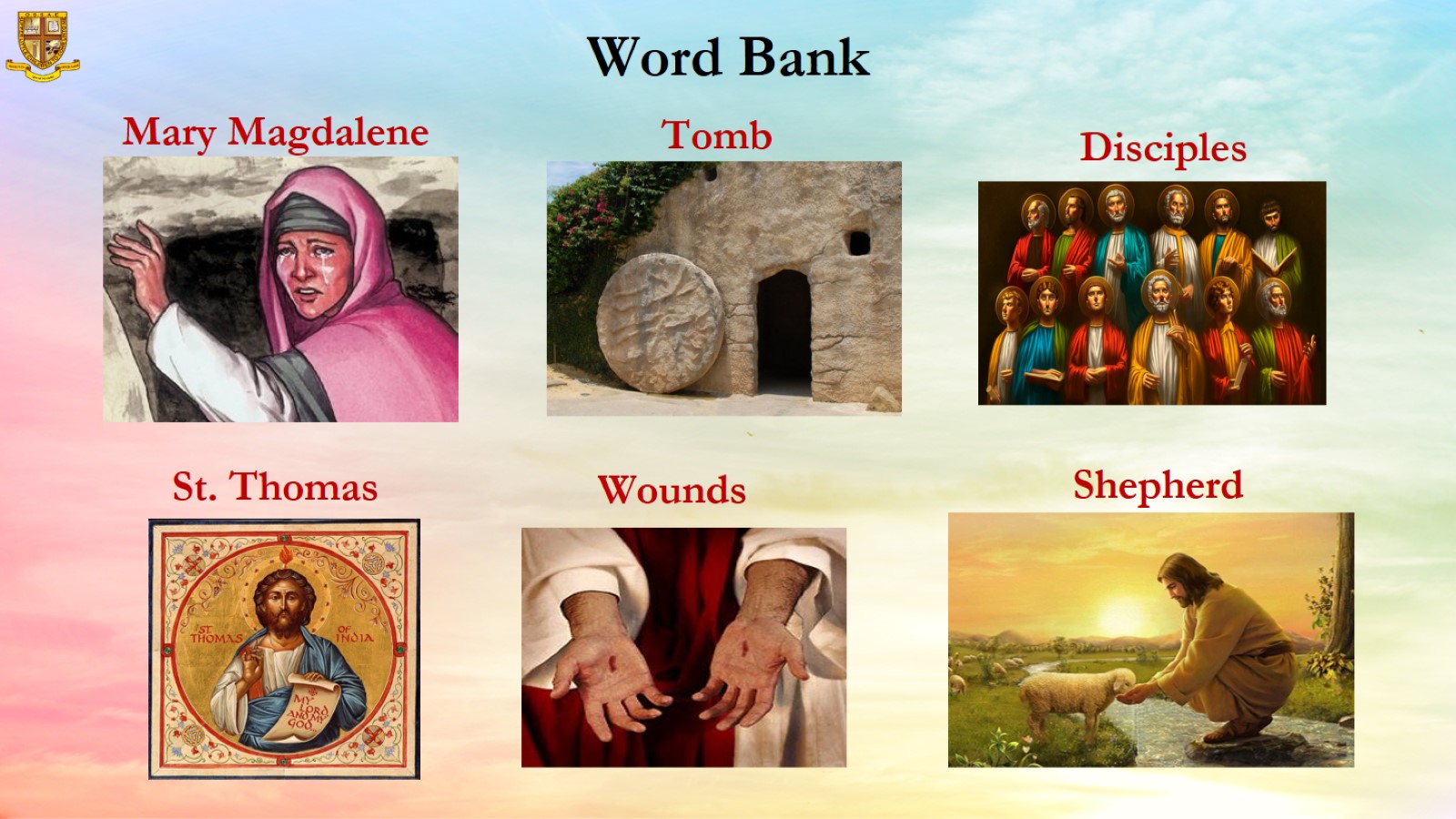 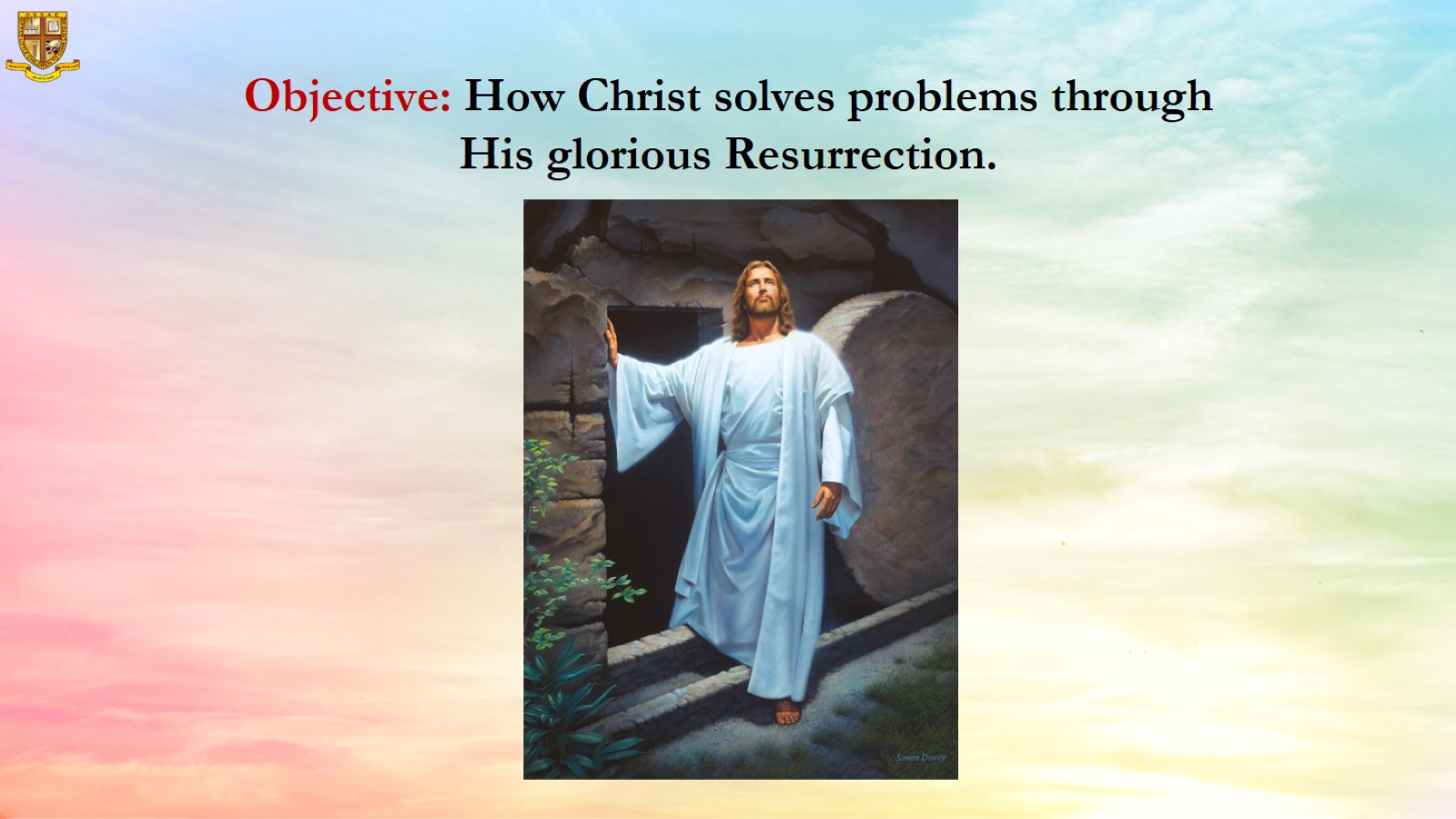 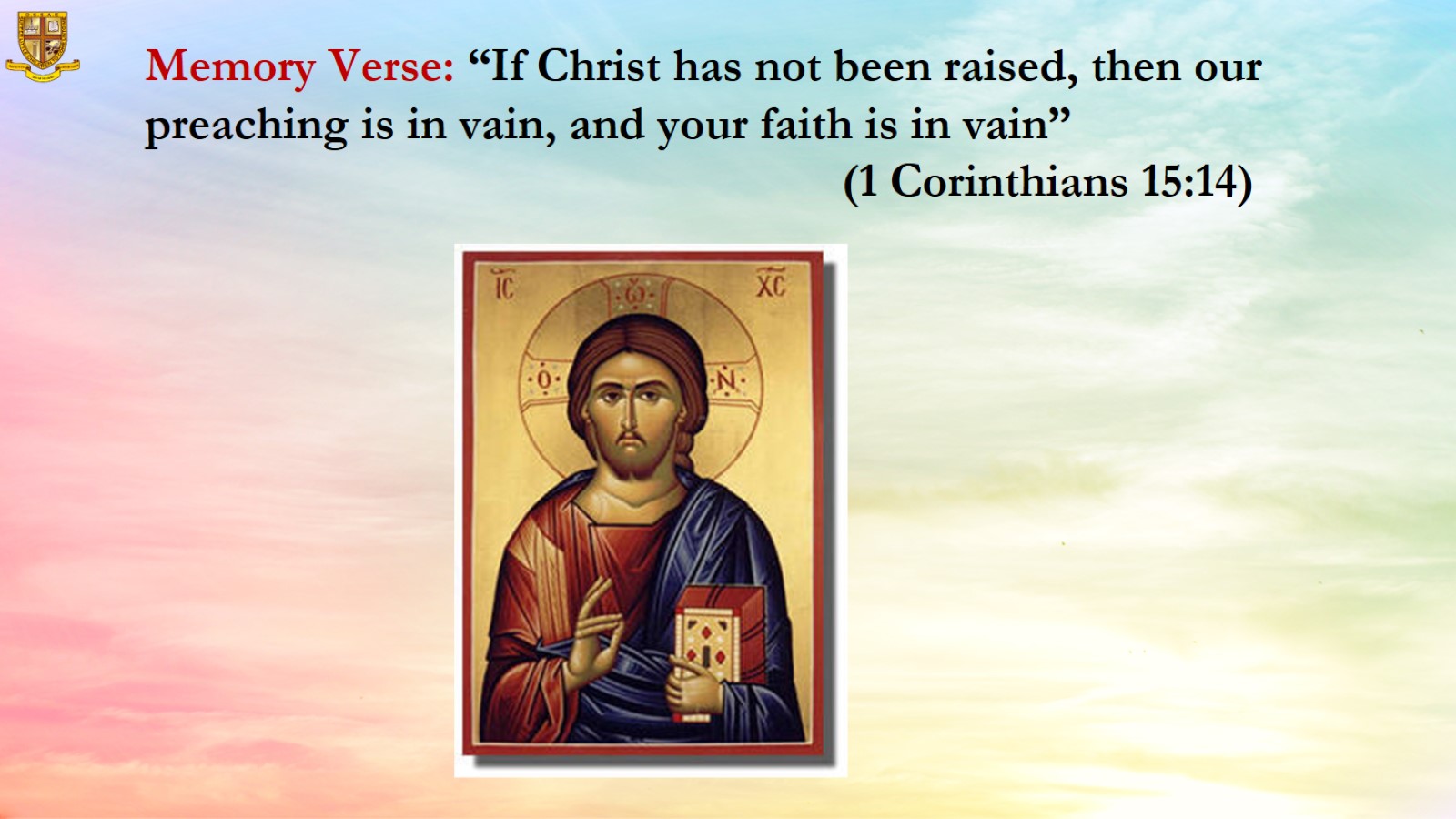 Memory Verse: “If Christ has not been raised, then our preaching is in vain, and your faith is in vain” 							  (1 Corinthians 15:14)
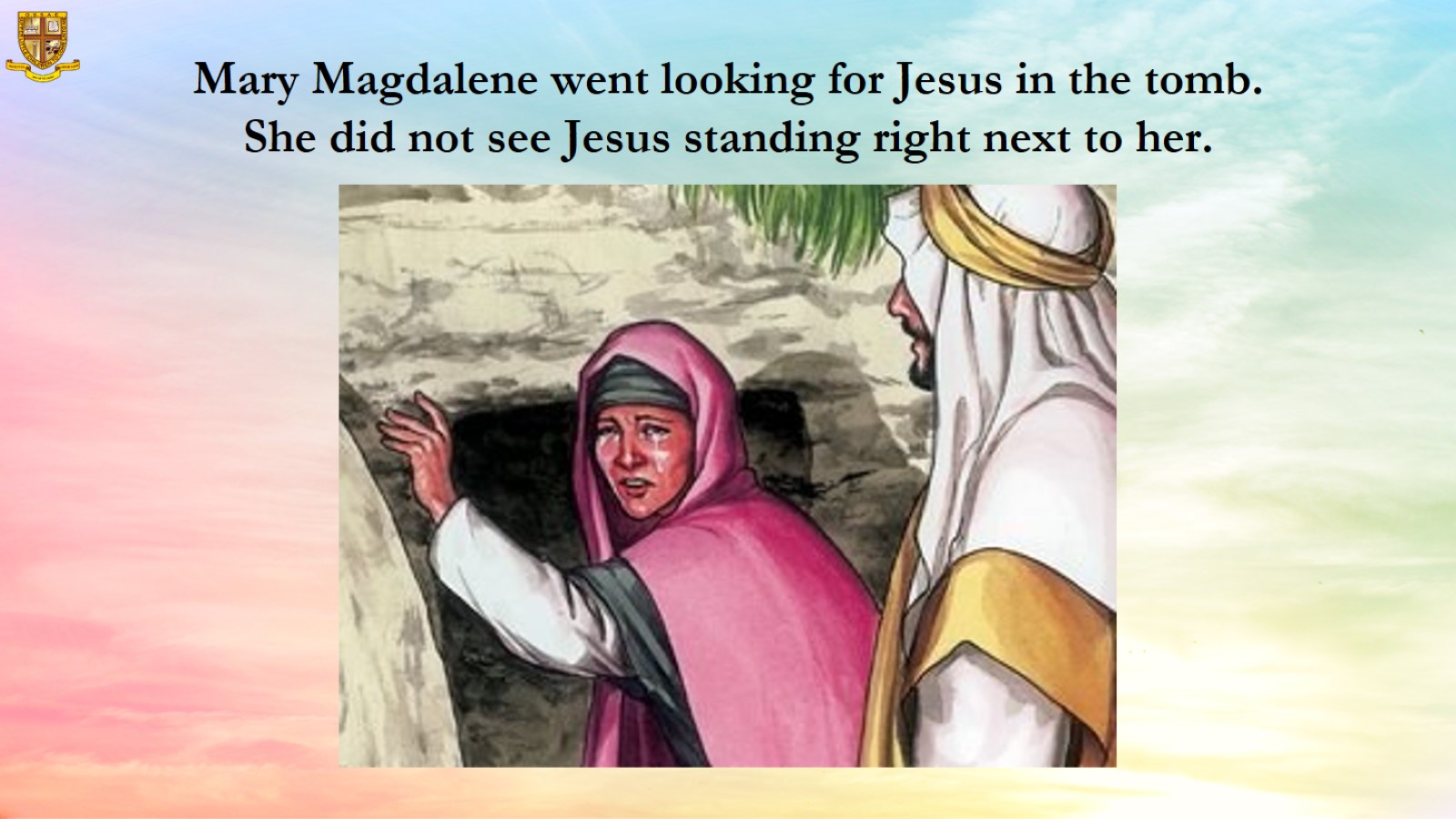 Mary Magdalene went looking for Jesus in the tomb. She did not see Jesus standing right next to her.
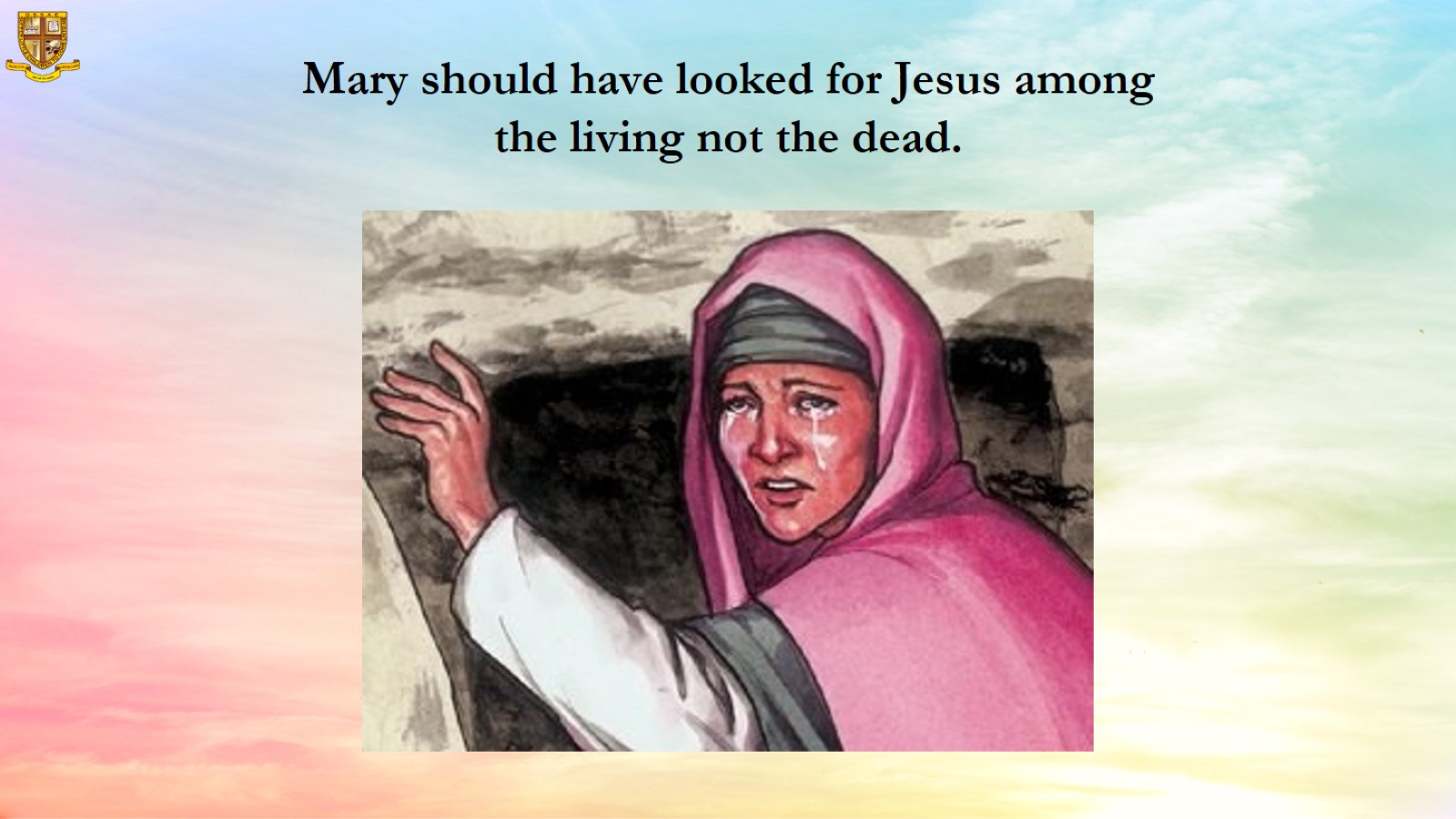 Mary should have looked for Jesus among the living not the dead.
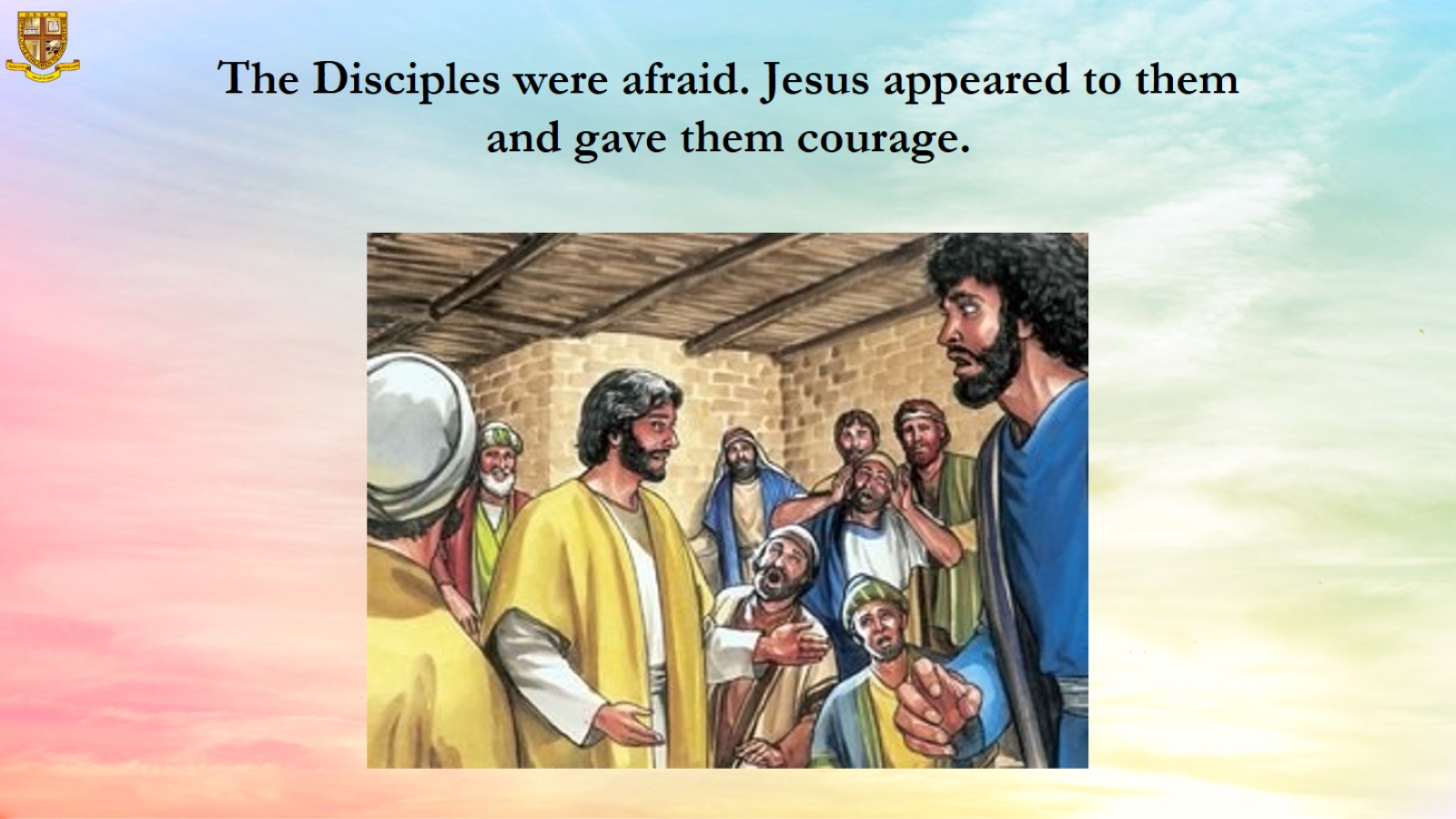 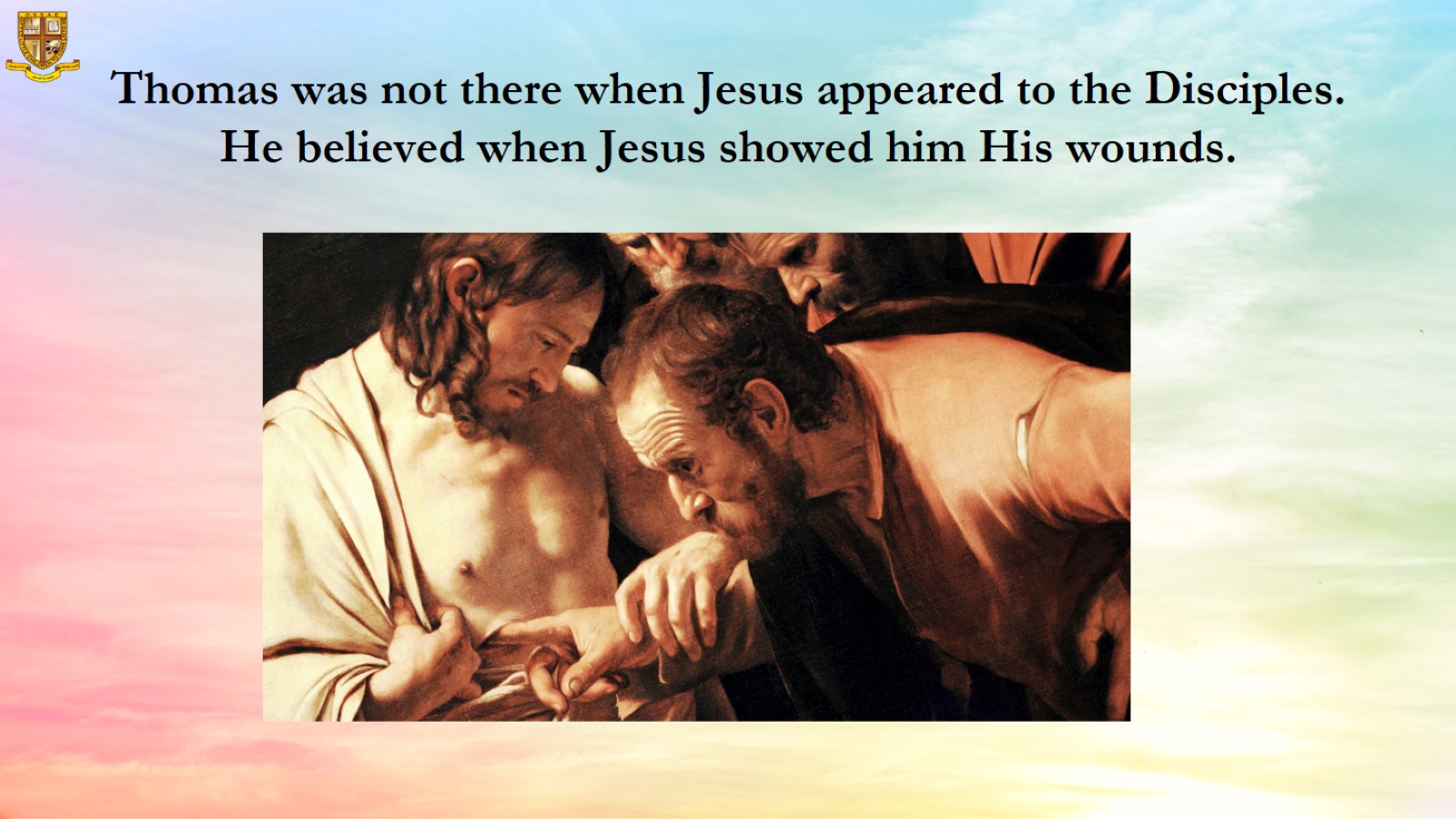 Thomas was not there when Jesus appeared to the Disciples. He believed when Jesus showed him His wounds.
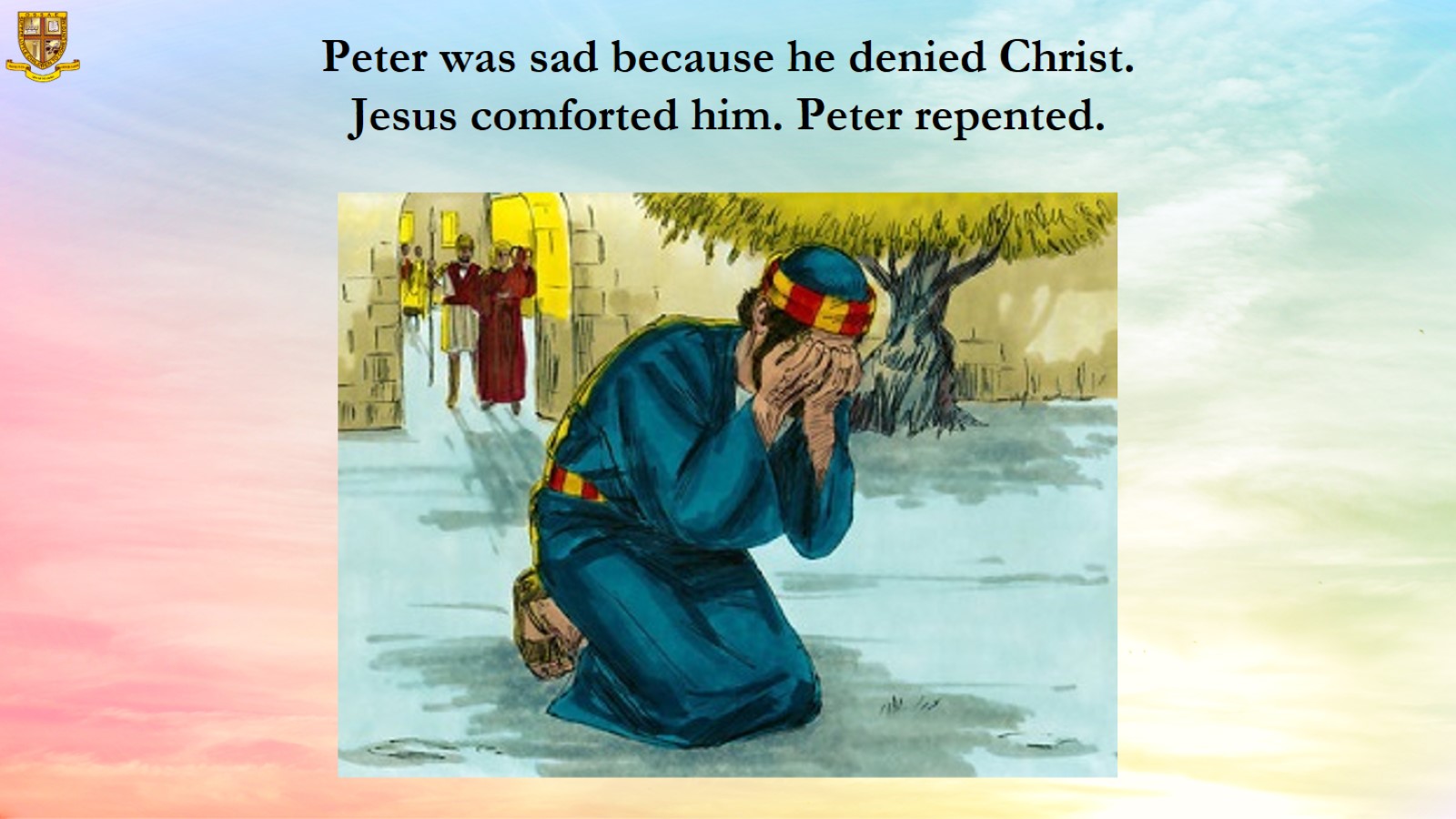 Peter was sad because he denied Christ.  Jesus comforted him. Peter repented.
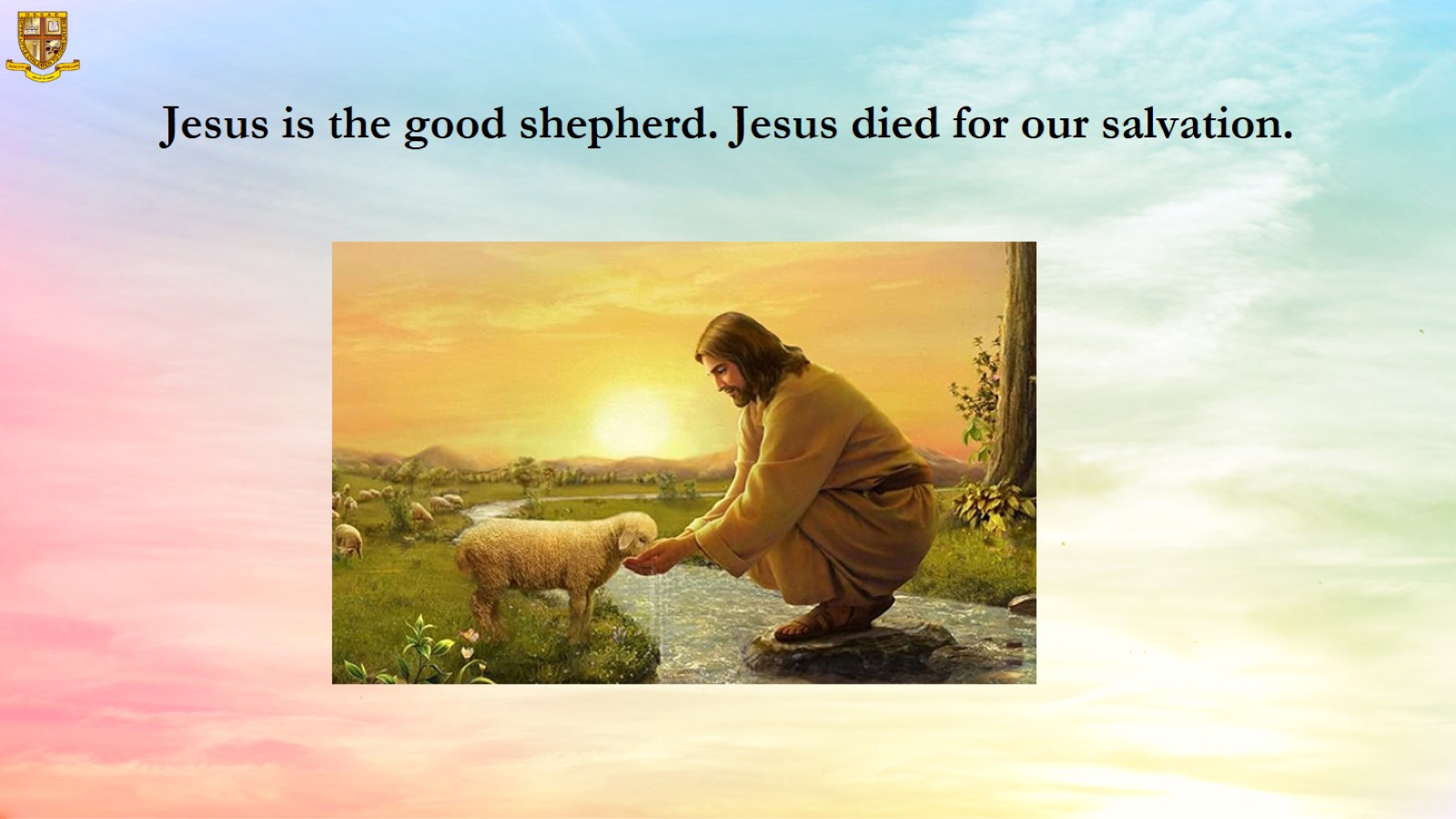 Jesus is the good shepherd. Jesus died for our salvation.
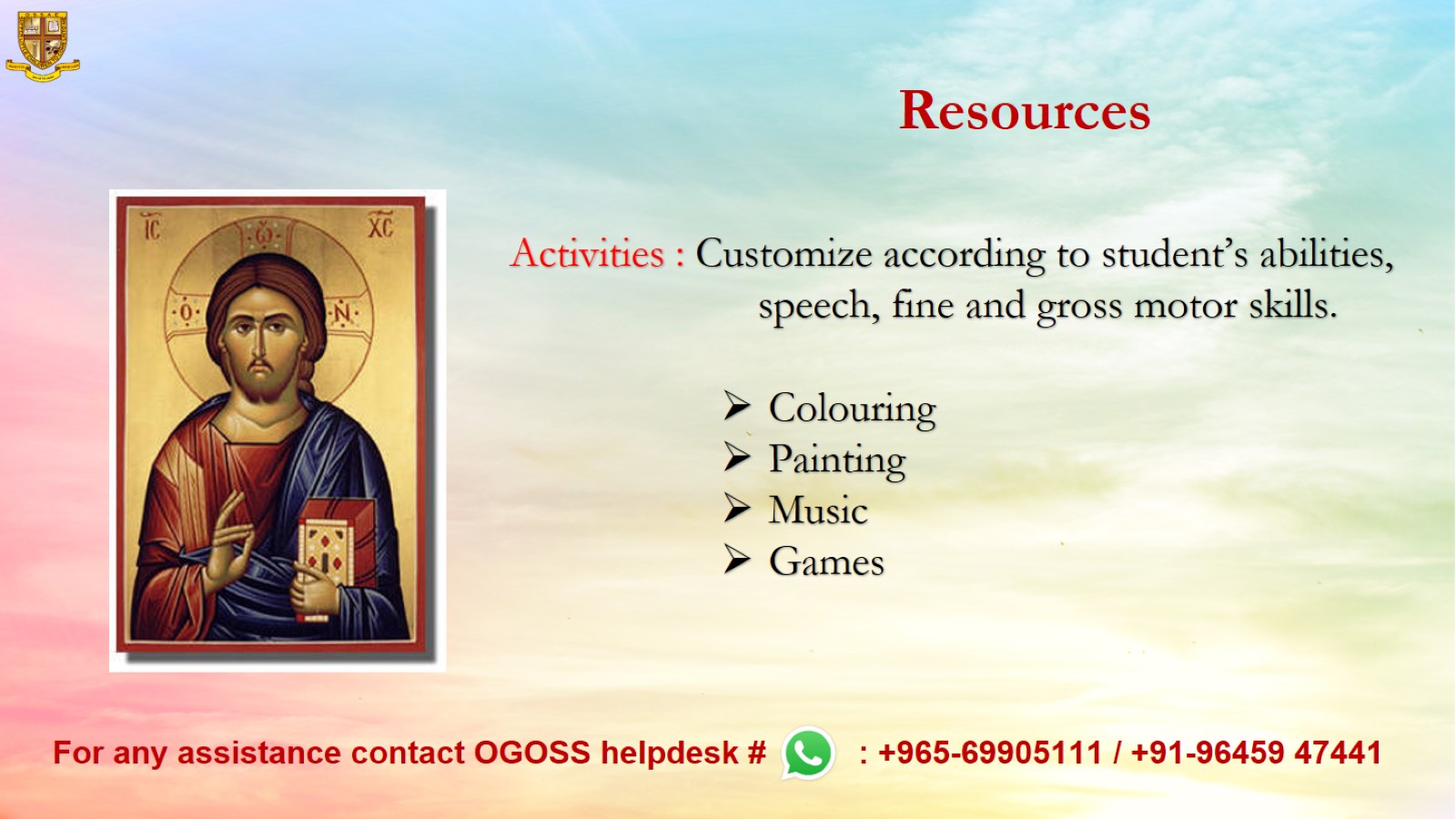 Resources